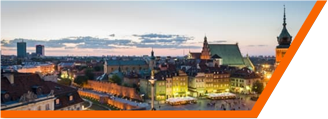 The 19th European AIDS Conference
Warsaw, Poland ― 18-21 October 2023
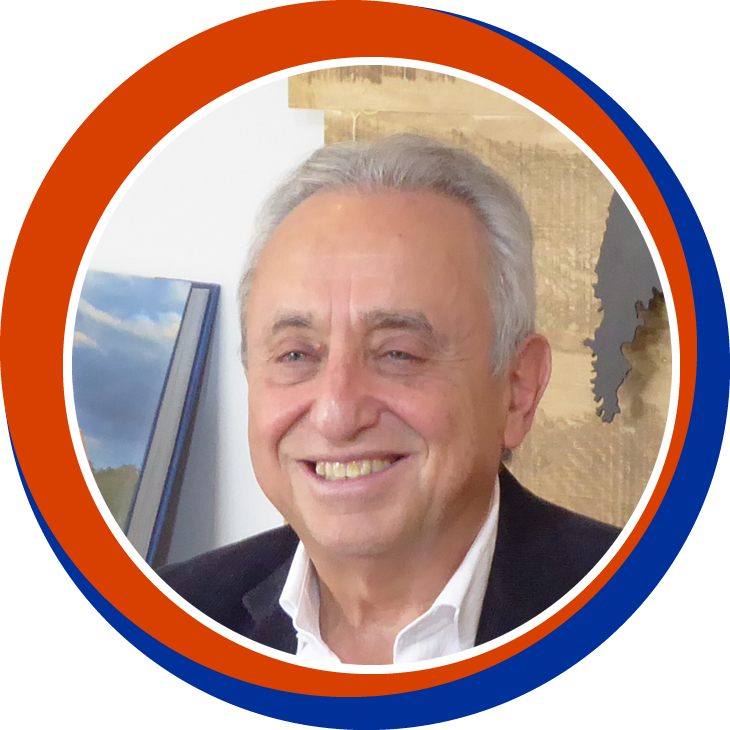 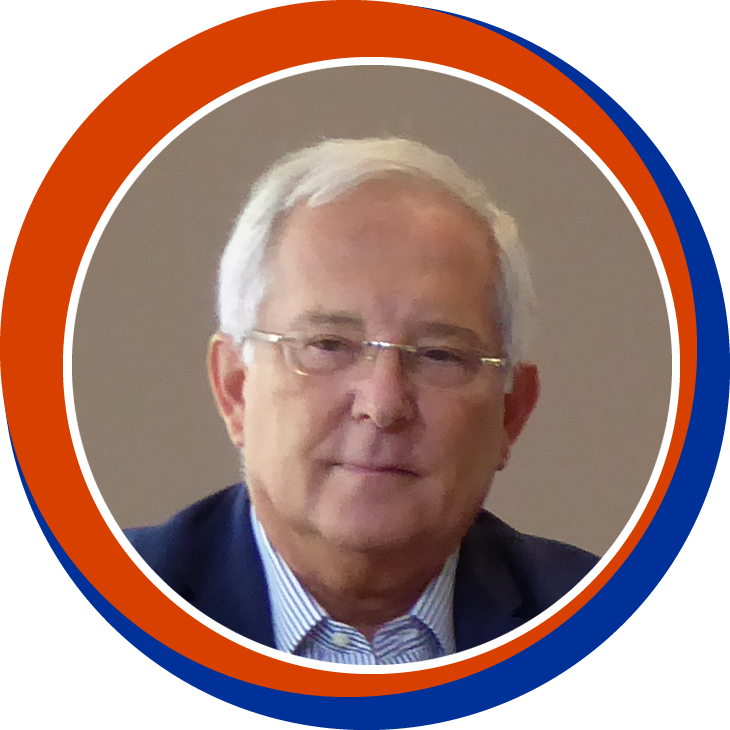 Pedro Cahn(Argentina)
François Raffi(France)
Virology: resistance data
Transmitted drug resistance in recently acquired infection = UK 2015-2021
Recent (within 4 months) infection: Identified using the UK HSA Recent Infection Testing Algorithm (RITA)
1 211 recent HIV infection 2015-2021
Majority RAMs (> 20% of variants in the sample)
Minority RAMs (2-20% of variants in the sample)
%
%
Any class
18
18
NRTI
16
16
NNRTI
14
14
PI
InSTI
12
12
10
10
8
8
6
6
4
4
2
2
0
0
2015
2016
2017
2018
2019
2020-2021
2015
2016
2017
2018
2019
2020-2021
N=
228
246
198
214
203
88    82
N=
207
245
184
208
166
87    77
M184V/I: 2.8% in 2020-2021 vs < 1% previous years
EACS 2023 - Geretti AM, PS11.01
DOR-associated Resistance Mutations are unfrequent
% of DOR RAM according to Number of Genotypes tested
British Columbia Centre for Excellence in HIV/AIDS, Vancouver
1996-2023: 38 808 genotypes from 10 279 PLWH
14% NNRTI naïve, 40% NNRTI-experienced, 46% unknown (assumed to be NNRTI-naïve)
20.6% genotypes garboard NNRTI resistance
NNRTI naïve
8.6% to EFV
2.1% to ETR
5.7% to RPV
NNRTI-experienced
29.7% EFV
14.0% ETR
20.6% RPV
DOR Resistance Mutations
3.0
> 1 Primary
> 2 Secondary
> 5 Minor
1.3
500
450
400
350
300
250
200
150
100
50
0
0.4
0.3
0.4
0.1
0.1
0.02
0.02
Naïve
Experienced
Unknown
0.7%
4.7%
NNRTI Treatment History
EACS 2023 - Brumme C, PS1.05
HIV DNA minority resistant variants and risk of rebound
PRESTIGIO Registry, HTE PLWH with 4 drug class resistance and HIV RNA <50c/mL > 6 months
NGS HIV-DNA performed on PBMC sample (cut-offs at ≥ 1%, ≥ 5%, ≥ 20%) 
Endpoint: probability of virological rebound (2 consecutive VL > 50 c/mL or 1 VL > 1000 c/mL) after NGS resistance assessment according to the detection of minority resistant variants and APOBEC editing signal
Probability of experiencing VR after NGS-GRT in virologically suppressed HTE PLWH
≥ 2 mv5% without APOBEC signal
< 2 mv5% without APOBEC signal
≥ 2 mv5% with APOBEC signal
Virological rebound after NGS-GRT
1.0
Number of minorities at 5-20% (mv5%) of frequency exclusivelydetected by NGS according with detection of APOBEC editing
No
Yes
0.8
p=0.289
20
p=0.966
< 2 mv5% with APOBEC signal
0.6
15
50.0%
p=0.338
p=0.043
0.4
Number of MRM detected
p=0.327
p=0.102
p=0.030
p=0.752
10
28.0%
0.2
17.0%
9.3%
5
0.0
0
1
2
3
0
Time after NGS-GRT (years)
1-5%
5-20%
>20%
1-5%
5-20%
>20%
By 3 years after NGS-GRT, the probability of VR was 21.6%Having ≥ 2 mv5% exclusively detected by NGS without APOBEC signal was associated with VR
Only Plasma
Genotype
Historical Plasma &
 NGS-DNA genotype
Only NGS-DNA genotype
EACS 2023 - Armenia D, eP.B1.022
ART
DTG/3TC in pregnancy: PREGNANT Study
Brazil, pilot, open-label trial, 20 ARV-naïve pregnant women (HBV negative)
Mean age: 25.4 years
Initiation of DTG/3TC at mean gestational age of 18.7 weeks
HIV RNA > 1000 c/mL, mean CD4: 402/mm3

Results
Mean time to HIV RNA < 50 c/mL: 40.4 ± 23.7 days
No AE during follow-up
All women had HIV RAN < 50 c/mL at delivery
No vertical transmission, all babies born without significant adverse events
EACS 2023 - Brites C, MtE2.01
DOLAM500: DTG/3TC 1st line therapy in patients with HIV RNA ≥ 500 000 c/mL
Multicentric study, Turkey
56 ARV-naïve adults
Median baseline CD4: 303/mm3 (range: 25-982)
Median baseline HIV RNA: 1 023 000 (range: 500 000 to 55 549 410)

Study ongoing
HIV RNA < 50 c/mL at W24: 46/56 (82.1%)
HIV RNA < 50 c/mL at W48: 35/38 (92.1%), 16 did not yet reached W48
No discontinuation for AE, 2 lost to follow-up
EACS 2023 - Inan A, eP.A.055
TDF/FTC after induction with TDF/XTC/INSTI vs DTG/3TC in Naïve patients with low viral load and high CD4
ALTAR trial Design
Virologic outcomes – W48
If VL < 500 c/mL at W4 and  < 50 c/mL at W12
D0
W96
87.0
86.4
W48
Primary endpoint
80
TRI-BI (N=23)
Immediate BI (N=22)
Tri-Bi
3DR TDF/XTC/
INSTI
TDF/FTC
60
40
20
2DR: DTG/3TC
9.1
Immediate 
2DR
8.7
4.5
4.3
0
0
0
HIV-RNA < 50 c/mL
HIV-RNA > 50 c/mL
AEs
Other
Description of the 2 cases with virological failure
35 patients enrolled/360 planned (due to COVID-19 crisis)
Median HIV RNA: 4.1 log10 c/mL (3.7-4.3)
Median CD4: 520 (430 -629)/mm3
EACS 2023 - Katlama C, PS1.03
BIC/F/TAF continuation after rebound
Pooled analysis of nine Phase 3 randomized multicenter studies of BIC/FTC/TAF: 3 in first-line, 6 in switch in virologically suppressed participants
Virologic rebound = VL ≥ 1000 c/mL after achieving VL < 50 c/mL (suboptimal adherence)
110 rebounds in 96/3 772 participants (2.5%)
Restarting BIC/F/TAF was associated with resuppression in 93% of rebound with evaluable data
Median time from rebound to resuppression: 23 days
No treatment-emergent resistance was observed in participants with continued viremia
EACS 2023 - Pozniak A, e.P.A.086
Switch to DOR/ISL 100/0.75 mg qd vs continuation of BIC/F/TAF in patients suppressed on BIC/F/TAF
Patients with HIV RNA < 50 c/mL > 3 months on BIC/FTC/TAF
No history of treatment failure, no HBV co-infection
W96 virologic outcomes
Difference -6.1 %(95% CI : -11.3 ; -1.1)
%
100
90.9
DOR/ISL (100/0.75 mg) (FAS N=322)
84.8
DOR/ISL (100/0,75 mg) and placebo to B/F/TAF
DOR/ISL (100/0,75 mg) taken once daily
80
B/F/TAF(FAS N=322)
1:1
B/F/TAF andplacebo to DOR/ISL (100/0,75 mg)taken once daily
B/F/TAFtaken once daily
60
40
Randomization
HIV-1 RNA > 50 copies/mL(non-inferiority margin 4%)
Difference 0.3 %(95% CI : -1.2 ; 2.0)
20
14.6
Screen
Day 1(baseline)
W48
W96
W144
8.8
0.6
0.3
0
Blinded intervention
Open label
HIV-RNA > 50 c/ml
HIV-RNA < 50 c/ml
No virologic datain window
DOR/ISL non-inferior to B/F/TAF for maintaining viralsuppression (HIV-1 RNA > 50 copies/mL) in FAS
EACS 2023 - Paredes R, PS1.01
Switch to DOR/ISL 100/0.75 mg qd vs continuation of BIC/F/TAF in patients suppressed on BIC/F/TAF
Confirmed failure (2 HIV RNA ≥ 200 c/mL) on DOR/ISL, 2 cases: no emergence of R to DOR or ISL (non adherence confirmed in 1/2 cases)

Mean CD4 increase at W96
BIC/FTC/TAF = +61/mm3
DOR/ISL = + 6/mm3
No treatment-related-SAE reported
Serious infections occurred in 3% of participants in both groups
9% of participants on DOR/ISL discontinued for lymphocyte or CD4 decrease
EACS 2023 - Paredes R, PS1.01
Switch to DOR ISL 100/0.75 in virologically suppressed patients
Adults virologically suppressed on stable, oral 2- or 3-drug ART for ≥ 3 months
HIV-1 RNA < 50 copies/mL at screening 
No history of treatment failure on any regimen 
No known resistance to DOR
No active HBV infection
W96 virologic outcomes (FDA snapshot)
DOR/ISL Group 1 (Immediate Switch)
DOR/ISL Group 2 (Delayed Switch)
89.6
86.0
Open-label DOR/ISL (100/0.75 mg)taken once daily
Randomization
Stratified by bART regimen: 
PI-based
InSTI-based
Other (mainly NNRTI)
1:1
Percent (%) of participants
Baseline ART (bART)taken per label
Open-label DOR/ISL (100/0.75 mg) taken once daily
12.8
9.5
1.2
Screen
Day 1
W48
W96
0.9
N=43
N=43
N=43
N=43
N=43
N=43
HIV-1 RNA≥ 50 copies/ml
HIV-1 RNA< 50 copies/ml
No virologic datain window
Significantly lower CD4 and lymphocyte changes on DOR/ISL
After W48, protocol-defined decreases in total lymphocyte and/or CD4 accounted for 72% of treatment-related AE and 95% of discontinuations due to AE with DOR/ISL
EACS 2023 - Molina JM, eP.A.095
Switch for DOR : VICDOR Cohort (Germany)
Retrospective, non-interventional cohort
Patients with virologic suppression, switch for DOR-containing regimen between January and September 2019
193 patients, median age 49
Obesity: 26%
≥ 1 comorbidity: 81% (main comorbidities : hypertension, psychiatric disorder)
Prior Antiretroviral therapy: INSTI 63% ; TAF 59%
Reason for switch to DOR-based ART
Weight: 37%
Other tolerability problem: 18% (including CNS 8%)
Improvement of comorbidities management: 5%
Simplification: 10% 
Drug-drug interactions: 8%
Results at M12
No virologic failure
Decrease of LDL-c (median – 10.5 mg/dl)
Weight: median decrease of – 0.9 kg
Median change of weight from baseline (IQR), kg
EACS 2023 - Rockstroh J, eP.A.043
Switch in virologically suppressed patients: DTG/RPV vs DTG/3TC vs BIC/FTC/TAF
3 retrospective studies of virologically suppressed PLWH in Spain 
     (switch to DTG/3TC, switch to DTG/RPV, switch to BIC/F/TAF)
Comparison of outcomes
100
98
HIV RNA < 50 c/mL at W48
96,4
95,6
Main characteristics of the 3 groups
90
80
DTG/3TC
DTG/RPV
BIC/FTC/TAF
(697/711)
(429/745)
(1700/1779)
EACS 2023 - Troya J, eP.A.064
Switch in virologically suppressed patients: DTG/RPV vs DTG/3TC vs BIC/FTC/TAF
%
Toxicity at W48
p=0.009
DTG/3TC
DTG/RPV
BIC/FTC/TAF
p<0.001
Toxicity of the regimen
Change due to toxicity
Digestive toxicity
Renal toxicity
Neurological toxicity
Other toxicity
EACS 2023 - Troya J, eP.A.064
DTG/3TC in virologically suppressed persons with expected or confirmed Resistance to 3TC
W48 outcomes
%
90.1%
VOLVER trial: open-label, multicentric, single arm study
Inclusion criteria
Virologically suppressed PWH
Past 3TC resistance: confirmed by genotypic testing or suspected based on prior virological failure while receiving 3TC or FTC
No prior integrase resistance or virological failure under INSTI
CD4+ >200 cells/mm3
Sanger proviral DNA sequencing at screening without 3TC resistance mutations
Primary endpoint: % HIV RNA ≥ 50 c/mL at W48 (ITT-e, FDA snapshot)
121 patients enrolled
6.6%
3.3%
HIV-1 RNA > 50 c/mL(N=4)
HIV-1 RNA < 50 c/mL(N=109)
No virological data(N=8)
EACS 2023 - De Miguel, eP.A.097
DUETTO: maintenance ARV dual therapy 4 consecutive days per week vs 7/7 days per week
Randomized, open-label, multicentric trial
Adults with VL < 50c/mL for > 12 months, with no documented resistance to actual therapy, were 1:1 randomly assigned to dual therapy 4d/7 vs 7d/7, with stratification according to the baseline dual-therapy
Primary endpoint % VF at W48 (mITT), 5% non-inferiority margin
Difference between strategies
4/7 days
7/7 days
+3.7%
3.7%(8/219)
0.0%(0/214)
mITT
Primary endpoint (FDA snapshot) at W48
%
+3.6%
96.3
94.5
3.7%(8/215)
0.0%(0/208)
100
Per protocol
4/7 days
(N=219)
7/7 days
(N=214)
80
+4.2%
4.2%(6/143)
0.0%(0/141)
DTG/3TC
60
+2.7%
2.7%(2/74)
0.0%(0/72)
40
DTG/RPV
20
-7
-6
-5
-4
-3
-2
-1
0
1
2
3
4
5
6
7
3.7
1.8
2.8
0
0
4/7 days favoured
7/7 days favoured
Therapeutic success
No virologic data
HIV RNA > 50 c/mL
EACS 2023 - Landman R, eP.A.106
DUETTO: maintenance ARV dual therapy 4 consecutive days per week vs 7/7 days per week
Description of patients with VF
Conclusion: Despite high virological success (> 94%), commonly used oral dual therapies, taken 4-days-a-week failed to achieve non-inferiority in terms of virological failure compared with daily use
EACS 2023 - Landman R, eP.A.106
Dolutegravir + Doravirine
2 retrospective cohorts (France, Germany/Austria) of highly treatment experienced patients virologically suppressed and switch to DTG + DOR 2 DR
Patients characteristics at DTG + DOR switch
Outcomes after DTG + DOR switch
Conclusion: DTG + DOR (DoDo) potentially valuable 2DR
effective also in extensively treated patients
well tolerated, easily manageable
1. EACS 2023 - Robineau O ; 2. EACS 2023 - Sammet S, eP.A.022
CAB-RPV LA: Real life data in a French Cohort
Kaplan-Meier Survival curves of time to treatment discontinuation (all causes and virologic failure)
Dat’AIDS cohort: 1 134 patients started on CAB/RPV LA between 17/12/2021 and 31/12/2022 
Median follow-up: 196 days

Virologic failure: 14 patients (1.1%)
Time to VF: 70 days (IQR: 40-100)
Treatment discontinuation, N=8 (0.7%) 
Among the 6 genotypes available at VF, 
     emergence of RAMs: 4/6 (NNRTI = 3, INSTI = 3)
Total discontinuation rate : 7.1%
Mainly for adverse events (2.2%): neuropsychiatric events : 13/25 ; injection site intolerance: 7/25
Or patient’s decision (1.8%)

These real life data confirm results observed in Phase 3 studies
1,0
0,95
0,90
All causes
Virologic failure
0,85
0
100
200
300
Days
Number at risk
1 134
849
556
183
EACS 2023 - Deschanvres C,
CAB + RPV in Athena Cohort (Netherlands)
618 patients started on LA CAB+RPV in Netherlands (Athena Cohort) between Dec 2018 and June 2023
Matched to 1 238 controls on standard oral ART (matching on age, gender, HIV transmission, anchor drug in previous regimen, ART duration, CD4 count, clinical visit ± 3 months LA IM start)

Median follow-up: 0.8 years
Discontinuation of LA CAB + RPV: 9% 
Virologic failure (HIV RNA > 200 c/mL): 0.9% of cases vs 1.8% of controls
2/5 failures on CAB + RPV developed INSTI + NNRTI resistance
EACS 2023 - Jongen V, PS8.03
BIC/F/TAF + DRV/c in heavily ARV experienced patients with virologic suppression
Pilot study, 19 centers in Spain
63 patients, HIV RNA < 50 c/ml,  with treatment ≥ 3 ARV drug classes and ≥ 3 pills/day, no resistance to INSTI or DRV
Simplification to BIC/F/TAF + DRV/c
ITT
PP
HIV RNA < 50 c/mL
3 discontinuations for AE
Decrease in eGFR (- 10 mL/min):
interaction between BIC and cobi and renal transporters
100
100
100
98
97
97
95
93
92
89
86
86
Baseline
W4
W12
W24
W36
W48
EACS 2023 - Podzamczer D, eP.B1.001
CAPELLA study: LEN resistance emergence at W104
CAPELLA: 72 HTE with limited treatment options
Virologic suppression with LEN + OBR in 82% of participants at W104
Emergent LEN Resistance, N (%)
All 14 participants with emergent LEN resistance were at high risk for resistance (0 active drugs in OBR, N=4 ; inadequate adherence to OBR, N=10)
5/10 non adherent resuppressed without any treatment change
2/4 with no active drugs in OBR resuppressed with LEN + change in OBR
EACS 2023 - Margot N, PS8.04
New drugs
Maturation inhibitors
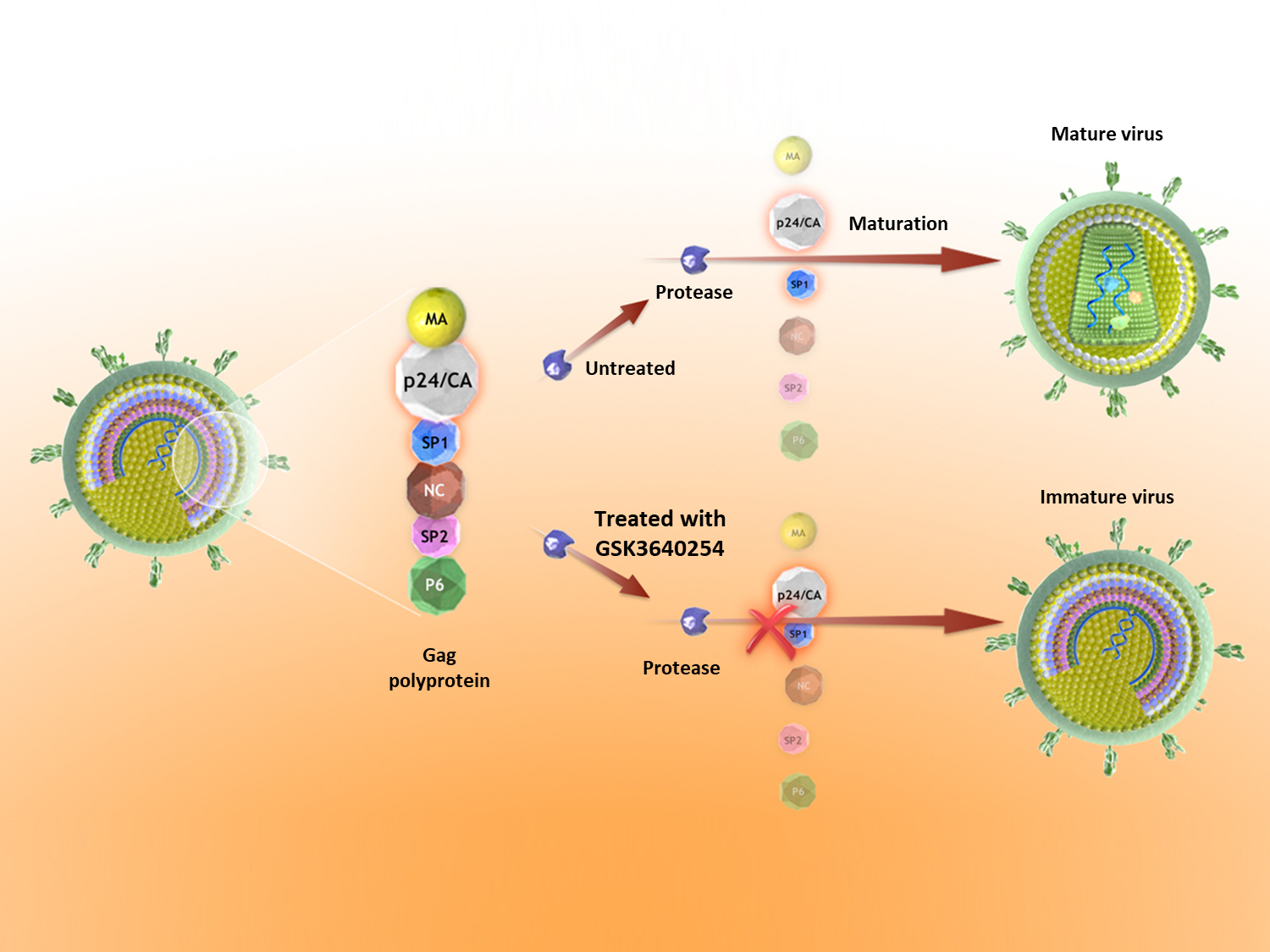 EACS 2023
HIV Maturation Inhibitor GSK3640254: Phase IIb (DOMINO Study)
Partially blinded, active-controlled, phase 2b trial
GSK’254 100 mg + ABC/3TC or FTC/TAF (N=40)
GSK’254 150 mg + ABC/3TC or FTC/TAF (N=43)
Treatment-naive adults ≥ 18 years
HIV-1 RNA ≥ 1000 c/mL
CD4+ T cell count ≥ 250 cells/mm3
Susceptibility to NRTI backbone
Randomized 1:1:1:1
GSK’254 200 mg + ABC/3TC or FTC/TAF (N=42)
DTG 50 mg + ABC/3TC or FTC/TAF (N=36)
D1
W24
% HIV-RNA < 50 c/mL
GSK’254 administered qd with low fat meal, Included but not limited to 400-500 calories, with 25% of calories from fat
Stratified by screening plasma HIV-1 RNA and investigator’s choice of dual NRTI background therapy
EACS 2023 - Joshi SR, RA2.01
HIV Maturation Inhibitor GSK3640254: Phase IIb (DOMINO Study)
Snapshot HIV-1 RNA < 50 c/mL at W24
HIV RNA in participants with protocol-defined virologic failure
1 000 000
GSK’254 100 mg + 2 NRTIs (N=3)
100
92
91
GSK’254 150 mg + 2 NRTIs (N=1)
83
100 000
76
GSK’254 200 mg + 2 NRTIs (N=4)
80
10 000
60
1 000
40
<200 c/mL
20
100
<40 c/mL
n/N
33/40
39/43
32/42
33/36
0
GSK’254 200 mg + 2 NRTIs
GSK’254 100 mg + 2 NRTIs
GSK’254 150 mg + 2 NRTIs
DTG 50 mg+ 2 NRTIs
BL
12
16
20
24
28
4
8
Week
No treatment-emergence resistance
Drug-related AEs, including those leading to withdrawal, were highest in the GSK’254 150 mg + 2 NRTI and GSK’254 200 mg + 2 NRTI groups
GSK’254 was not advanced into phase 3 ; Focus on investigation of the next maturation inhibitor, GSK3739937 (LA potential)
EACS 2023 - Joshi SR, RA2.01
HIV Maturation Inhibitor GSK3640254 + DTG: Phase IIb (DYNAMIC Study)
Double-blinded, active-controlled, phase 2b trial
GSK’254 100 mg + DTG 50 mg (N=22)
GSK’254 150 mg + DTG 50 mg (N=20)
Randomized 1:1:1:1
Treatment-naive adults ≥18 years
HIV-1 RNA ≥ 1000 c/mL
CD4+ T cell count ≥250 cells/mm3
GSK’254 200 mg + DTG 50 mg (N=22)
DTG 50 mg + 3TC 300 mg (N=21)
D1
W24
HIV RNA < 50 C/mL
Treatment administered qd with low fat meal, Included but not limited to 400-500 calories, with 25% of calories from fat 
Stratified by screening plasma HIV-1 RNA
EACS 2023 - Joshi SR, RA2.01
HIV Maturation Inhibitor GSK3640254 + DTG: Phase IIb (DYNAMIC Study)
Snapshot HIV-1 RNA < 50 c/mL at W24
95
100
85
86
77
Protocol-defined virologic failure : 
1 participant on GSK’254 200 mg + DTG 
1 on DTG + 3TC
No treatment-emergent resistance
80
60
40
20
n/N
21/22
17/20
17/22
18/21
0
GSK’254 200 mg + DTG 50 mg
GSK’254 100 mg + DTG 50 mg
GSK’254 150 mg + DTG 50 mg
DTG 50 mg+ 3TC 300 mg
Participants receiving the 150 and 200 mg doses of GSK’254 + DTG had a numerically higher number of AEs with diarrhea compared with DTG + 3TC
Decision not to advance GSK’254 + DTG FDC into phase 3 ; Focus on investigation of the next maturation inhibitor, GSK3739937 (LA potential)
EACS 2023 - Joshi SR, RA2.02
Budigalimab, PD-1 inhibitor Phase 1 b studies
PD-1 blockers could be a promising approach to achieve durable HIV control without ART
73 patients suppressed on ART
55: single/multiple iv/sc budigalimab doses (2-20 mg): Safety, PK/PD
18: placebo
Exploratory analysis after 4 iv 10 mg doses every 2 weeks in 11 patients
Time to viral rebound (HIV RNA > 200 c/mL) after ART interruption (ATI)
Off-ART viral control (HIV RNA < 1000 c/mL)
Safety 
3/55: reversible, immune-mediated non serious grade ≤ 2 adverse event
No Grade ≥ 3 or SAE
Virologic rebound
In 9/11 patients, 6 with delayed rebound (> 21 days) and 4 not meeting ART restart (HIV RNA < 1000 c/mL)

Demonstration of viral control post-ATI
10 mg Q2W x 4 budigalimab (N=11)
1 000 000
100 000
10 000
HIV RNA (cp/ml)
1 000
Case 2
100
Case 1
LOD
0
21
42
63
84
105
126
147
168
189
210
231
252
Days relative to ATI start
Pooled placebo (N=9)
1 000 000
100 000
10 000
HIV RNA (cp/ml)
1 000
100
LOD
0
21
42
63
84
105
126
147
168
189
210
231
252
Days relative to ATI start
EACS 2023 - Ramgopal M,
Toxicity - Comorbidity
Mechanism of decreases in lymphocytes with ISL
Effect of ISL and NRTIs on TK6 cell (lymphoblast cell line) population doubling and mitochondrial DNA content 
Effect of ISL-TP on inhibition of human polymerase alpha, beta and gamma
Results: ISL & NRTIs cause concentration-dependent cell growth inhibition in TK6 cells
Mechanism for ISL is not through mitochondrial toxicity but through DNA polymerase alpha inhibition
10 000
1 000
100
10
1
Mitochondrial DNA inhibition (mtDNA(Cox1)/nDNA(RNsaeP) Ratio)
Human Polymerase a inhibition by NRTI/NRTTI
ISL
TAF
ddI
ddC
[ISL-TP]
~90 µM
[TFV-DP]*
~90 µM
[DDA-TP]*
~2 µM
*TFV-DP = TP form of TAF ; *DDA-TP = TP form of ddI
ISL at very high concentration did not inhibit polymerase beta or mitochondrial DNA polymerase gamma
4
1
1
1
57
20
0.8
114
100
0.01
0.02
0.03
0.06
0.13
0.25
1.78
3.56
7.13
28.5
0.01
0.03
0.16
14.25
Media
Media
Media
DMSO
DMSO
DMSO
Concentration in Media (µM)
No Mitochondrial Toxicity
EACS 2023 - Lebron JA
Mechanism of decreases in lymphocytes with ISL: rationale for new doses selection
Cmax TP concentration in PBMCs (µM)
~24X ISL-TPThreshold
250
200
~10X ISL-TPThreshold
~12X ISL-TPThreshold
150
~7X ISL-TPThreshold
100
~4X ISL-TPThreshold
3TC-TP
<1X ISL-TPThreshold
50
ddA-TP
CBV-TP
FTC-TP
TFV-TP
Below 
threshold
9 mM = ISL-TP threshold =
No effect level for lymphocytes
decreases in humans
0
ddl
ABC
FTC
3TC
TAF
ISL QD
ISL QW
ISL QM
2 mg QW
25 mg QD
60 mg QM
20 mg QW
400 mg QD
200 mg QD
300 mg QD
300 mg BID
120 mg QM
0.25 mg QD
0.75 mg QD
2.25 mg QD
EACS 2023 - Lebron JA
DOLOMITE-EPPIC
EPPICC (European Pregnancy and Pediatric HIV Cohort Collaboration)
Prospective data of women exposed to DTG at any time during pregnancy
Birth Defects Prevalence
General population expected rate of defects: 
2.72, 2.92 and 4.17 per 100 live births from MACDP, APR, and TBDR, respectively)
No NTDs were reported
EACS 2023 - Vannappagari V, PS5.04
Evolution of cancers risk in PWH over 20 years
ANRS CO4 French Hospital Data Base Cohort = 218 250 PWH followed since 1992
Temporal trends in the incidence of AIDS-defining cancers, 3 virus-related non AIDS cancers (Hodgkin, liver, anal) and virus unrelated non AIDS cancers, between 1997 and 2018
Comparison to the general population (French Network of Population-Based Cancer Registries)
Crude incidence rates between 1997‐2007 vs 2008‐2018
Men(/100 000 PY)
Women(/100 000 PY)
Kaposi’s sarcoma
Kaposi’s sarcoma
Non-Hodgkin lymphoma
Non-Hodgkin lymphoma
Cervical cancer
Hodgkin lymphoma
Hodgkin lymphoma
Liver cancer
2008-2018
2008-2018
Liver cancer
Anal cancer
1997-2007
1997-2007
Anal cancer
Lung cancer
Lung cancer
Colorectal cancer
Colorectal cancer
Female breast cancer
Prostate cancer
0
100
200
300
400
0
50
100
150
EACS 2023 - Grabar S, eP.B1.022
Evolution of cancers risk in PWH over 20 years
Age standardized incidence ratios in PWH with CD4 ≥ 500/mm3 for ≥ 2 years and HIV RNA < 50 c/mL over 2008‐2018
Standardizedincidence ratios
Kaposi’s sarcoma
27.9 (13.3-51.4)
AIDS-definingcancers
Non-Hodgkin lymphoma
1.3 (0.7-2.1)
Cervical cancer
1.0 (0.4-2.3)
Hodgkin lymphoma
2.6 (1.4-4.2)
Non-AIDSdefiningcancers, virus related
Liver cancer
2.2 (1.7-2.9)
Anal cancer
5.3 (3.1-8.5)
Lung cancer current smoker
0.6 (0.3-0.9)
Non-AIDSdefiningcancers, virus unrelated
Colorectal cancer
0.3 (0.2-0.4)
Prostate cancer
0.4 (0.3-0.6)
Female breast cancer
0.5 (0.4-0.81)
0.1
1.0
10.0
100.0
EACS 2023 - Grabar S, eP.B1.022
Topical trichloroacetic acid vs electrocautery for anal intraepithelial neoplasia in HIV (TECAIN)
233 PLH with histologically confirmed AIN: randomization with a maximum of 4 interventions within 16 weeks
Primary endpoint: therapeutic success = clinical and histological resolution or regression
Outcome 4 weeks after last intervention
Tricholoroacetic 
acid%
Noverall
NTCA
NECA
Non-inferioritymargin -12%
Electrocautery%
Difference% (95% CI)
Variable
Population
Primary endpoint
ITT
233
118
115
52.5
61.7
-9.2 (-21.8 ; 12.1)
Histological healing 
or downgrade
ITT
233
118
115
66.9
67.0
0.0 (-12.1 ; 12.1)
Total clinical healing
ITT
233
118
115
69.5
82.6
-13.1 (-23.9 ; -2.3)
Primary endpoint
PP
193
96
97
62.5
66.0
-3.5 (-17.0 ; 10.0)
Histological healing 
or downgrade
PP
193
96
97
76.0
7.2
3.9 (-8.5 ; 16.2)
Total clinical healing
PP
193
96
97
79.2
85.6
-6.4 (-17.1 ; 4.3)
-50
-40
-30
-20
-10
0
10
20
30
40
50
Non-inferiority of trichloroacetic acid not demonstrated at 4W post-intervention ; however similar outcomes at W24 post-intervention in both groups
EACS 2023 - Esser S, PS11.03
BMI vs body composition changes to predict metabolic outcomes
Modena HIV metabolic clinic (1 895 patients)
Compare changes in BMI, bone, lean and fat body composition (DEXA, CT scan) to predict diabetes and/or metabolic syndrome
Median follow-up: 5.8 years
Mean age: 46 years, mean BMI: 23.2 kg/m2
Predictive performance of body composition 
measurements for diabetes and metabolic syndrome
Predictive performance of body composition 
measurements for composite outcome
Conclusion : In the absence of the possibility to perform DXA or CT, BMI is reliable for diabetes and metabolic syndrome risk estimation
EACS 2023 - Taramasso L
Subclinical coronary artery disease in HIV
Comparison of frequency of subclinical coronary artery disease using coronary CT angiography in individuals > 40 years with no known CAD
PLWH, N=519
Non-HIV infected individuals (Copenhagen general population), N=1 114
Association between HIV and coronary artery disease
% with coronary artery disease
Fully adjusted
Adjusted for smoking
Unadjusted
Fully adjusted odds ratio
60
Uninfected individual
54%
1.78 (1.40-2.28) ; p < 0.001
PLHIV
Any  CAD
42%
Obstructive vs no CAD
3.21 (2.00-5.17) ; p < 0.001
40
32%
Non-calcified
plaques
2.91 (2.06-4.11) ; p < 0.001
20
16%
15%
Napkin Ring Sign
2.39 (1.19-4.80) ; p = 0.014
8%
5%
1.0
1.4
2.0
6.0
1,5%
Odds ratio
0
Any CAD
Obstructive 
CAD
Non-calcified
plaques
Napkin 
Ring Skin
Conclusion : 3-fold higher odds of obstructive CAD in HIV+
EACS 2023 - Knudsen AD, PS4.03
Frailty transitions in PWH > 70 years
SEPTAVIH multicentric study (France)
508 PLWH ≥70 years, on ART for ≥12 months, were included from May 2019 to March 2020
Fried frailty phenotype was assessed at baseline (M0) and at 12 months (M12) in 491 participants (19% women) 
Participants were classified as robust, prefrail or frail accordingly
Logistic regression models were used to evaluate factors associated with transition between frailty states
Models were adjusted for gender, age at baseline, college education status, and period of HIV diagnosis (before vs after July 1996)
EACS 2023 - Allavena C, eP.A.043
Frailty transitions in PWH > 70 years
Evolution of Fried frailty phenotypes over 12 months according to frailty status at baseline (N=491)
Robustness at M12
Prefrailty at M12
Frailty at M12
Over 12 month-follow-up: 
18% of participants worsened to a higher level of frailty 
14% improved their functional capacities (mainly women)

Older age (aOR : 1.10), CD4 < 350/mm3 (aOR : 3.05) and diabetes (aOR : 2.63) were significantly associated with worsening from frailty to frailty
56%
43 %
1%
Robustness at M0(N=119)
14%
75%
11%
Prefrailty at M0(N=324)
47%
53%
Frailty at M0(N=48)
0%
10%
20%
30%
40%
50%
60%
70%
80%
90%
100%
EACS 2023 - Allavena C, eP.A.043